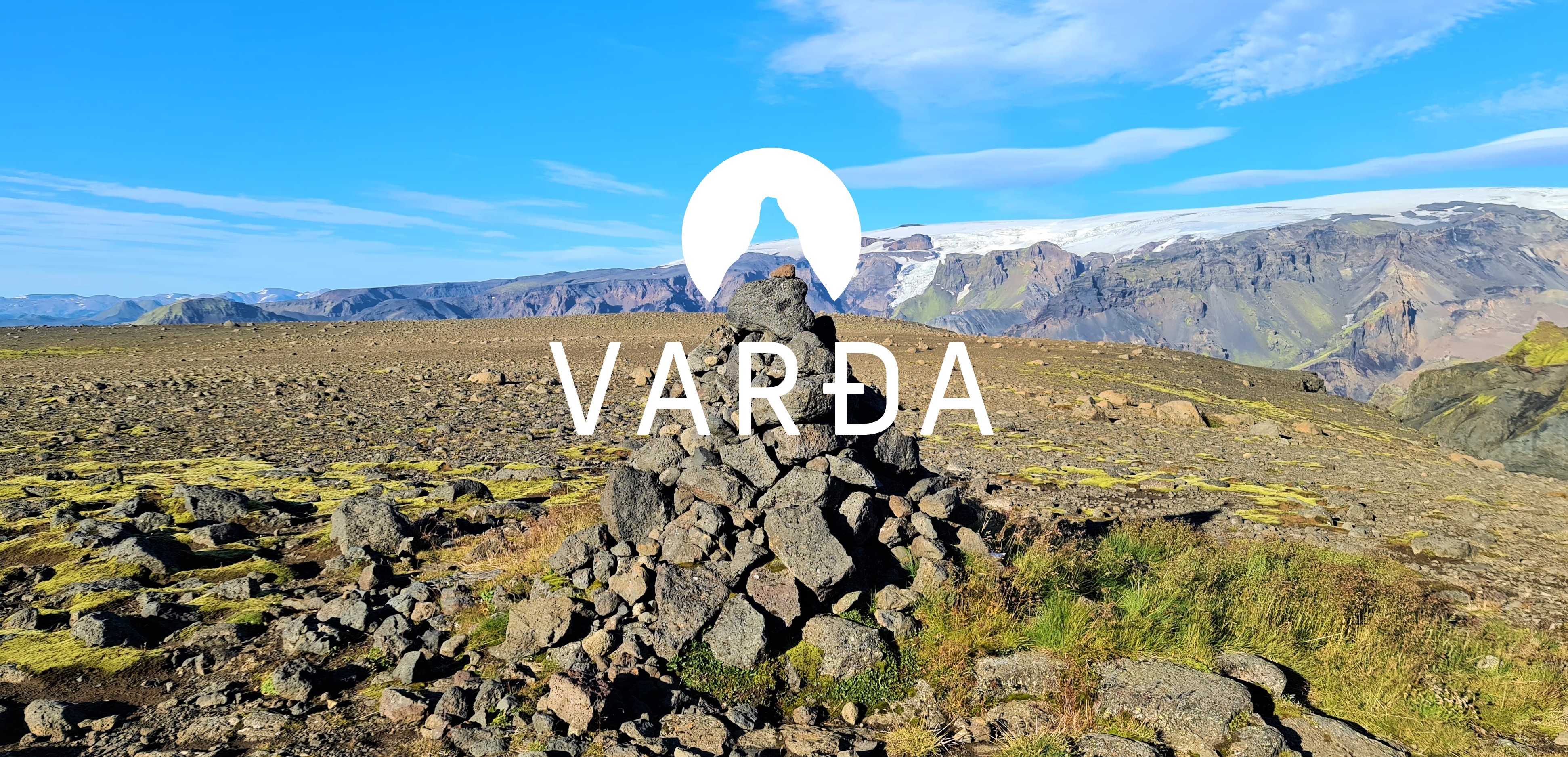 Staða launafólks á Íslandi
Sameyki
Fundur trúnaðarmanna Sameykis 20. apríl 2021
Varða
Varða – rannsóknastofnun vinnumarkaðarins stofnuð af ASÍ og BSRB í maí 2020
Markmið hennar að efla rannsóknir á vinnumarkaði og miðlun þeirra
Spurningakönnunin fyrsta stóra verkefni stofnunarinnar
Um könnunina
Þýðisrannsókn meðal félaga í aðildarfélögum ASÍ og BSRB
Rafræn könnun framkvæmd af Vörðu
Opin frá 25. nóvember til 8. desember 2020
Hægt að svara á íslensku, ensku og pólsku
Staða á vinnumarkaðiSameyki
[Speaker Notes: Undir aðra stöðu fellur: atvinnurekandi, þeir sem taka lífeyrisgreiðslur, nemar, öryrkjar, verktakar og heimavinnandi.]
Fjárhagsstaða Sameyki
[Speaker Notes: Fjárhagsaðstoð frá sveitafélagi
Frá ættingjum/vinum
Félags- eða hjálparsamtökum
Mataraðstoð

Á síðastliðnum 12 mánuðum]
[Speaker Notes: Hluti af spurningum um efnislegan skort]
[Speaker Notes: Hluti af spurningum um efnislegan skort]
[Speaker Notes: Hluti af spurningum um efnislegan skort]
[Speaker Notes: Hluti af spurningum um efnislegan skort]
[Speaker Notes: Staða á húsnæðismarkaði]
Heilsa og heilbrigðisþjónustaSameyki